Using member functions
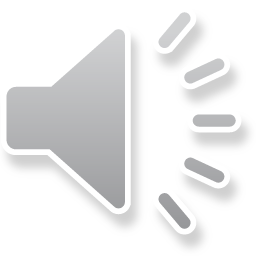 Outline
In this lesson, we will:
See how to use member functions
Look at using member functions for the 
std::cout object
Instances of the std::string class
Introduce the std::set class and its member functions
Observe that we don’t have to know about the constructors and destructors
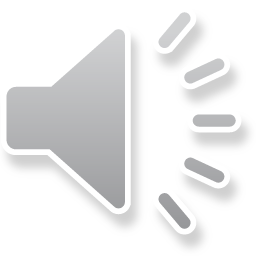 Member functions
We discussed how we don’t want users accessing member variables
Instead, users should only be able to call functions associated with the class
Inside a function, you can make sure everything is correct whenthe function returns

How do we allow the author of the class to write functions thataccess member variables, but at the same time disallow usersfrom writing similar functions?
Like member variables, a class can also have member functions

With member functions, we will call them in the exact way thatwe access member variables:	with the . operator, only now we pass it arguments, as well
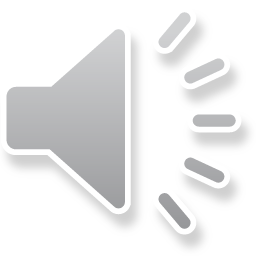 Calling member functions
Here is how member functions are called:
int main() {
    std::cout << M_PI << std::endl;
    std::cout.precision( 16 );
    std::cout << M_PI << std::endl;
    std::cout << std::sin( M_PI ) << std::endl;

    std::cout.width( 10 );
    std::cout << 42 << std::endl;
    std::cout << 42 << std::endl;

    std::cout.fill( '?' );
    std::cout.width( 10 );
    std::cout << 42 << std::endl;
    std::cout << 42 << std::endl;

    return 0;
}
Output:
   3.14159
   3.141592653589793
   1.224646799147353e-16
           42
   42
   ????????42
   42
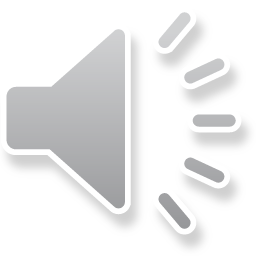 Calling member functions
Here is how member functions are called:
int main() {
    std::string greeting{ "G'day, for those of you..." };
    std::cout << greeting << std::endl;
 
    greeting.resize( greeting.length() - 3 );    // Reduce length by three
    std::cout << greeting << std::endl;

    greeting += " who don’t know us...";
    std::cout << greeting << std::endl;

    greeting.clear();
    std::cout << "\"" << greeting << "\"" << std::endl;

    return 0;
}
Output:
   G'day, for those of you...
   G'day, for those of you
   G'day, for those of you who don’t know us...
   ""
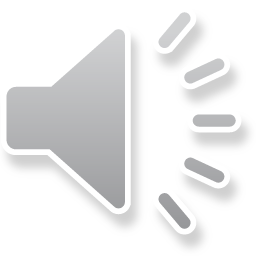 Calling member functions
A call to a member function is a call on that specific object:
int main() {
    std::string line1{ "Goose, goose, goose," };
    std::string line2{ "You bend your neck towards the sky and sing." };
    std::string line3{ "Your white feathers float on the green water," };
    std::string line4{ "Your red feet push the clear waves." };
 
    std::cout << line1.length() << std::endl    std::cout << line2.length() << std::endl    std::cout << line3.length() << std::endl    std::cout << line4.length() << std::endl;

    line3.replace( 33, 5, "emerald" );
 
    std::cout << line3.length() << std::endl;
    std::cout << line3          << std::endl;

    return 0;
}
Output:
   20
   44
   45
   35
   Your … the emerald water,
   47
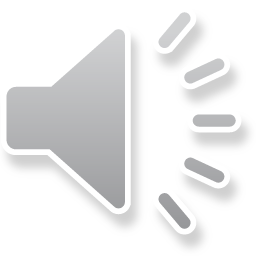 Understanding member functions
Given a class, once you know what the member functions aresupposed to perform, you can now use the class without knowinganything about how that class is implemented
#include <set>
#include <iostream>

int main() {
    std::set<int> data{};

    for ( unsigned int k{0}; k < 10; ++k ) {
        int n{};
        std::cin >> n;
        data.insert( n );
    }

    std::cout << "Number of entries: " << data.size()      << std::endl;
    std::cout << "Instances of 65: "   << data.count( 65 ) << std::endl;
Input:
  34 15 65 49 91 42 83 19 70 65
Output:
   Number of entries: 9
   Instances of 65: 1
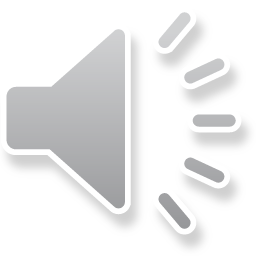 Understanding member functions
std::cout << data.erase( 65 )      << std::endl;
    std::cout << "Number of entries: " << data.size() << std::endl;
    std::cout << data.erase( 65 )      << std::endl;
    std::cout << "Number of entries: " << data.size() << std::endl;

    for ( std::set<int>::iterator itr{ data.begin() };
                  itr != data.end() ; ++itr ) {
        std::cout << " " << *itr;
    }

    return 0;
}
Output:
   1
   Number of entries: 8
   0
   Number of entries: 8
    15 19 34 42 49 70 83 91
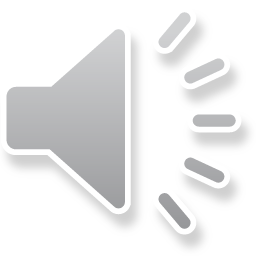 The standard library
The site cplusplus.com has an excellent interface for documentingthe various classes and corresponding member functions of thestandard library:
http://www.cplusplus.com/reference/
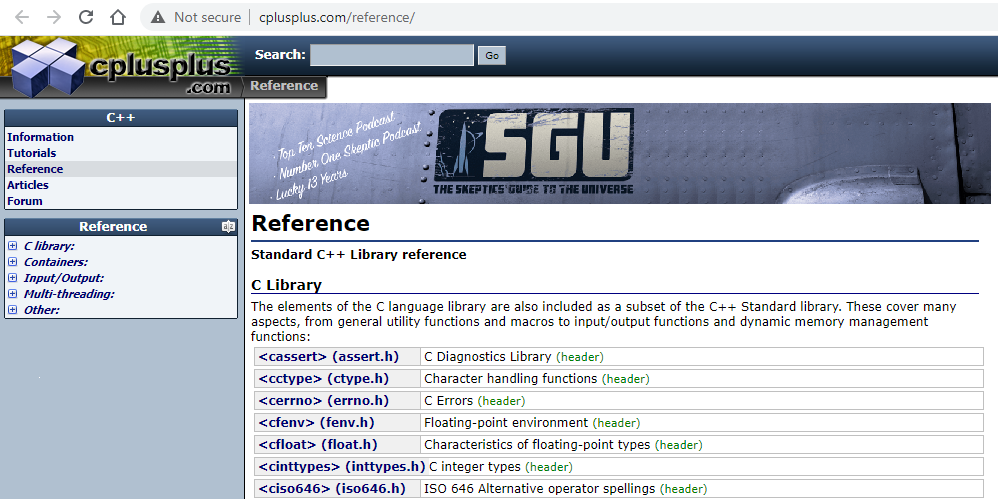 Containers have better ways of storing data than simple arrays
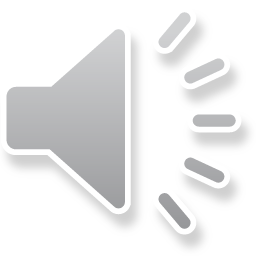 Constructors and destructors?
We emphasized there are three aspects that we must deal with:
	The creation and initialization	  Constructors
	The lifetime of the object		  Member functions
	The clean-up prior to destruction	  Destructors

We didn’t have to deal with the constructors or the destructors because the compiler deal with these:
The constructor was called when the local variable was declared
The destructor was called when the local variable went out of scope
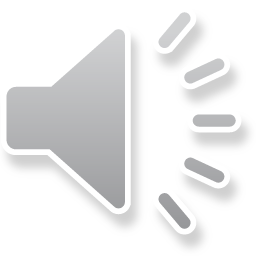 Summary
Following this lesson, you now
Understand how to use member functions
Have seen member functions for:
	std::cout
	std::string
	std::set
Understand that the compiler schedules calls to the constructor and the destructor when a local variable is declared and when it goes out of scope
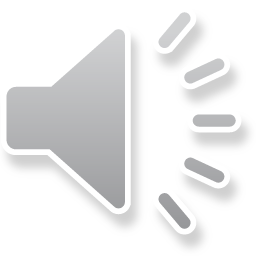 References
[1]	https://en.wikipedia.org/wiki/C++_classes
[2]	https://en.wikipedia.org/wiki/Standard_Template_Library
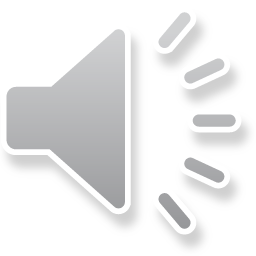 Colophon
These slides were prepared using the Georgia typeface. Mathematical equations use Times New Roman, and source code is presented using Consolas.

The photographs of lilacs in bloom appearing on the title slide and accenting the top of each other slide were taken at the Royal Botanical Gardens on May 27, 2018 by Douglas Wilhelm Harder. Please see
https://www.rbg.ca/
for more information.
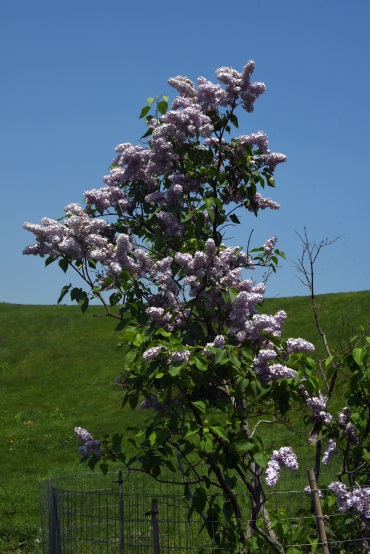 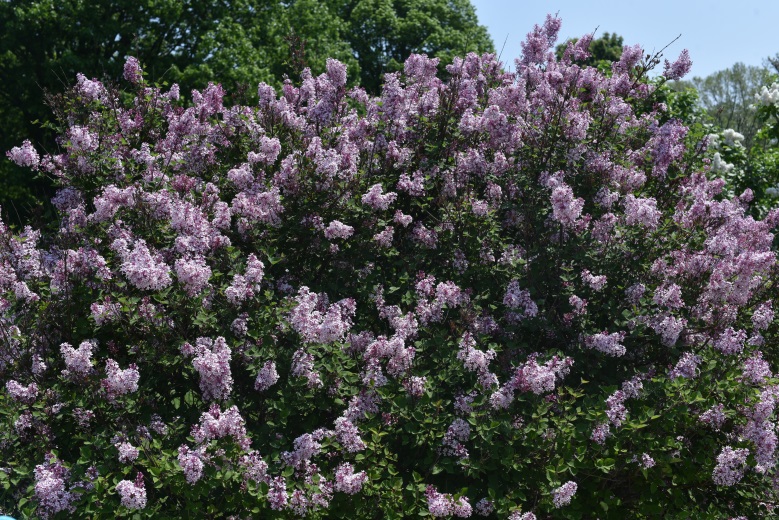 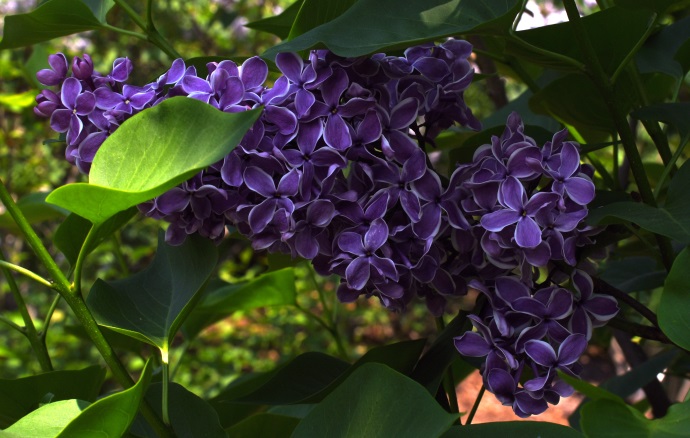 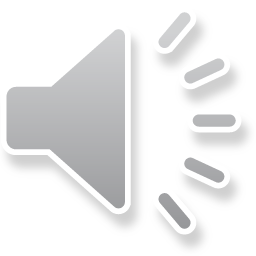 Disclaimer
These slides are provided for the ece 150 Fundamentals of Programming course taught at the University of Waterloo. The material in it reflects the authors’ best judgment in light of the information available to them at the time of preparation. Any reliance on these course slides by any party for any other purpose are the responsibility of such parties. The authors accept no responsibility for damages, if any, suffered by any party as a result of decisions made or actions based on these course slides for any other purpose than that for which it was intended.
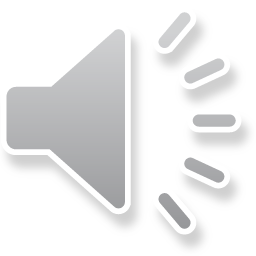